Gifted for a Purpose
Chapter 3:1-13
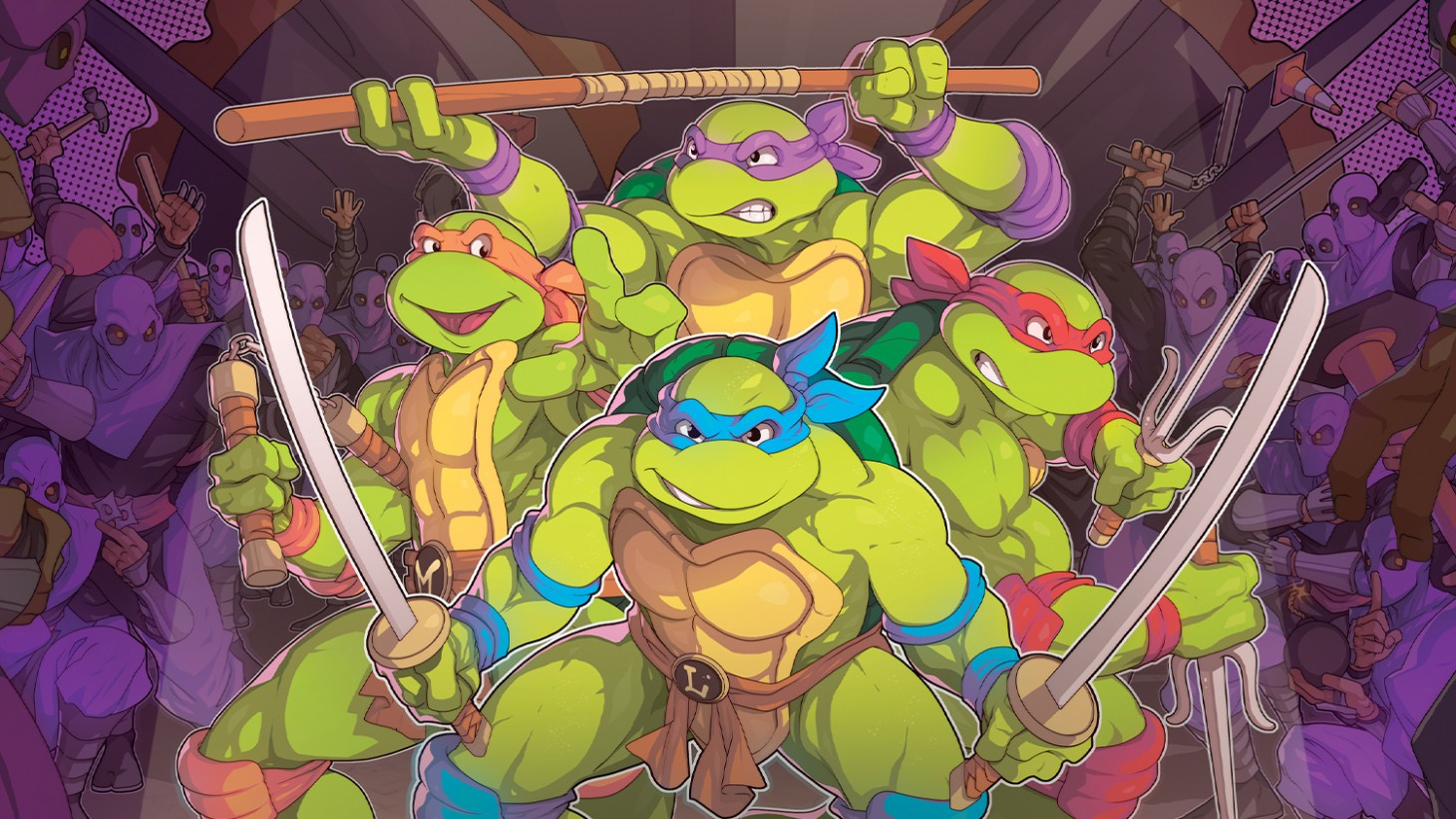 Gifted for a Purpose
Chapter 3:1-13
For this reason I, Paul, the prisoner of Christ Jesus for the sake of you Gentiles—
2 Surely you have heard about the administration of God’s grace that was given to me for you, 3 that is, the mystery made known to me by revelation, as I have already written briefly. 4 In reading this, then, you will be able to understand my insight into the mystery of Christ
Ephesians 3:1-4 NIV
5 which was not made known to people in other generations as it has now been revealed by the Spirit to God’s holy apostles and prophets. 6 This mystery is that through the gospel the Gentiles are heirs together with Israel, members together of one body, and sharers together in the promise in Christ Jesus.
Ephesians 3:5-6 NIV
7 I became a servant of this gospel by the gift of God’s grace given me through the working of his power. 8 Although I am less than the least of all the Lord’s people, this grace was given me: to preach to the Gentiles the boundless riches of Christ, 9 and to make plain to everyone the administration of this mystery, which for ages past was kept hidden in God, who created all things. 10 His intent was that now, through the church, the manifold wisdom of God should be made known to the rulers and authorities in the heavenly realms
Ephesians 3:7-10 NIV
11 according to his eternal purpose that he accomplished in Christ Jesus our Lord. 12 In him and through faith in him we may approach God with freedom and confidence. 13 I ask you, therefore, not to be discouraged because of my sufferings for you, which are your glory.
Ephesians 3:11-13 NIV
A PEOPLE for us to reach
V1 - For this reason I, Paul, the prisoner of Christ Jesus for the sake of you Gentiles
V8 - Although I am less than the least of all the Lord’s people, this grace was given me: to preach to the Gentiles the boundless riches of Christ
God blessed them and said to them, “Be fruitful and increase in number; fill the earth and subdue it. Rule over the fish in the sea and the birds in the sky and over every living creature that moves on the ground.”
Genesis 1:28 NIV

As for you, be fruitful and increase in number; multiply on the earth and increase upon it.”
Genesis 9:7 NIV
Therefore go and make disciples of all nations, baptizing them in the name of the Father and of the Son and of the Holy Spirit
Matthew 28:19 NIV

Repent and be baptised, every one of you in the name of Jesus Christ for the forgiveness of your sins. And you will receive the gift of the Holy Spirit. The promise if for you and your children and all who are far off.
Acts 2:38-39 NIV
A PLACE to serve
V9-11:
And to make plain to everyone the administration of this mystery, which for ages past was kept hidden in God, who created all things. His intent was that now, through the church, the manifold wisdom of God should be made known to the rulers and authorities in the heavenly realms, according to his eternal purpose that he accomplished in Christ Jesus our Lord
A PLACE to serve
V9-11:
And to make plain to everyone the administration of this mystery, which for ages past was kept hidden in God, who created all things. His intent was that now, through the church, the manifold wisdom of God should be made known to the rulers and authorities in the heavenly realms, according to his eternal purpose that he accomplished in Christ Jesus our Lord
A PLACE to serve
V9-11:
And to make plain to everyone the administration of this mystery, which for ages past was kept hidden in God, who created all things. His intent was that now, through the church, the manifold wisdom of God should be made known to the rulers and authorities in the heavenly realms, according to his eternal purpose that he accomplished in Christ Jesus our Lord
A PLACE to serve
V9-11:
And to make plain to everyone the administration of this mystery, which for ages past was kept hidden in God, who created all things.
His intent was that now, through the church, the manifold wisdom of God should be made known to the rulers and authorities in the heavenly realms, according to his eternal purpose that he accomplished in Christ Jesus our Lord
A PART for us to play
V6 -This mystery is that through the gospel the Gentiles are heirs together with Israel, members together of one body, and sharers together in the promise in Christ Jesus.
Ch4 v16 -  From him the whole body, joined and held together by every supporting ligament, grows and builds itself up in love, as each part does its work.
Revelation
Consultation
Experimentation
The POWER to carry out our purpose
V7,8 – 
I became a servant of this gospel by the gift of God’s grace given me through the working of his power. Although I am less than the least of all the Lord’s people, this grace was given me: to preach to the Gentiles the boundless riches of Christ
Gifted for a Purpose
Chapter 3:1-13

People, Place, Part to Play, Power